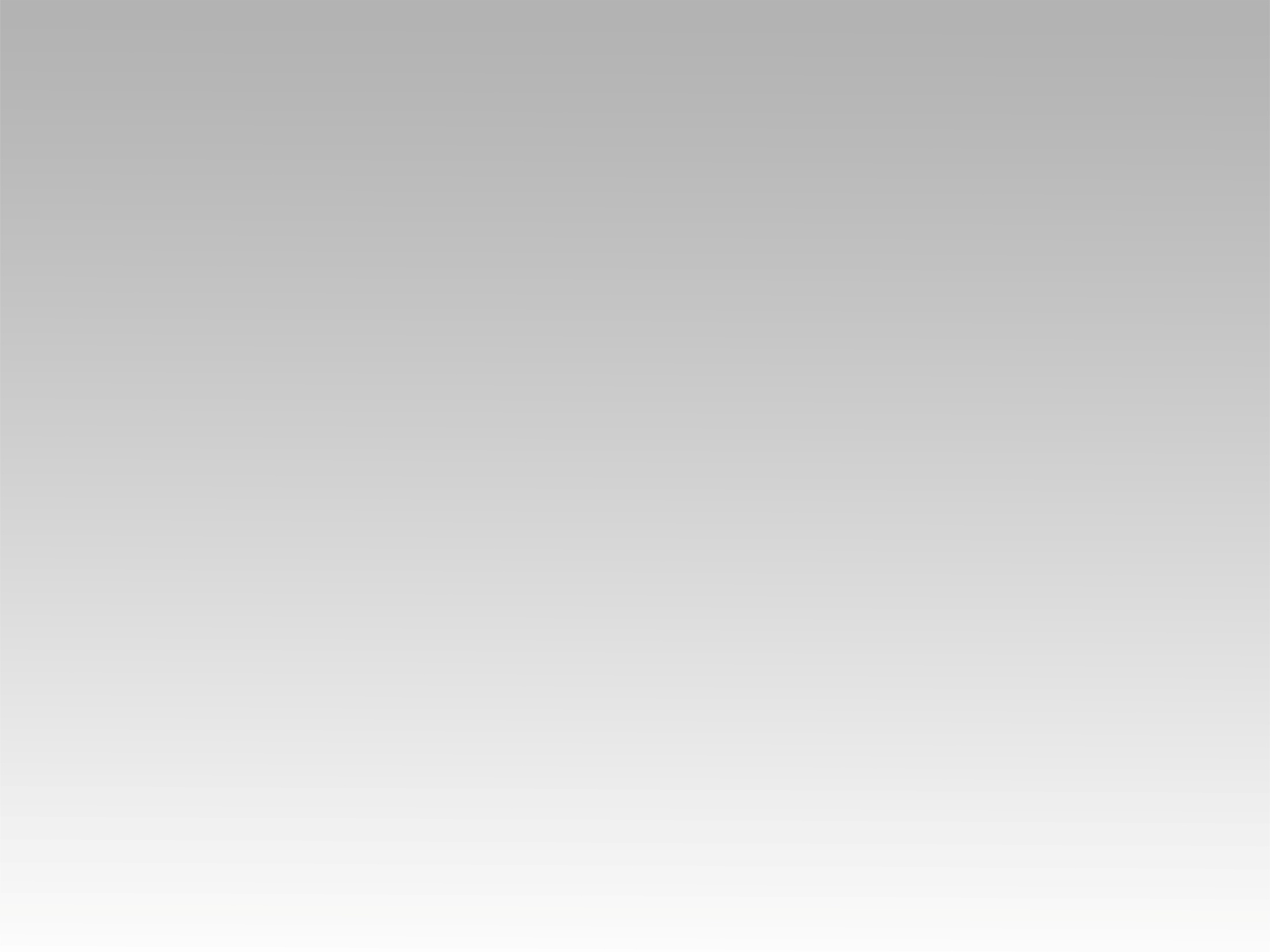 تـرنيــمة
مهما بريق العالم
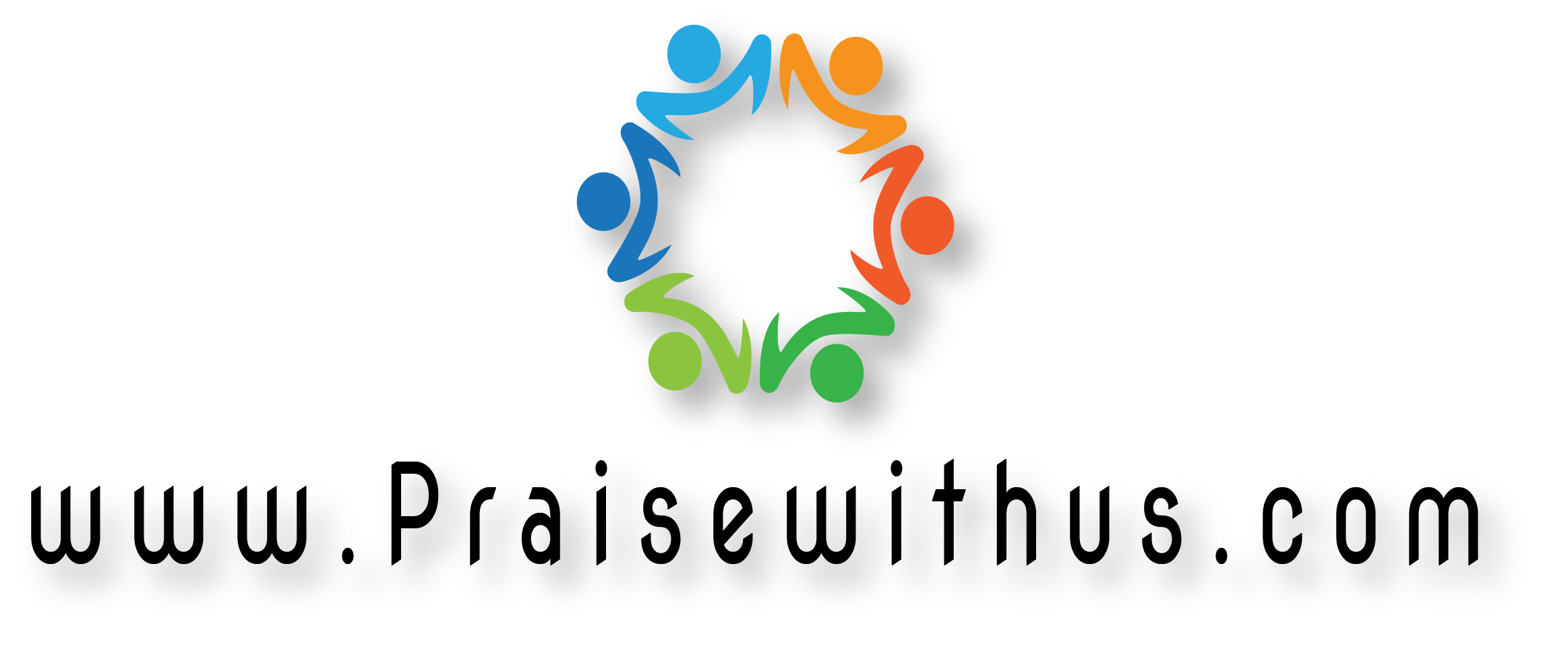 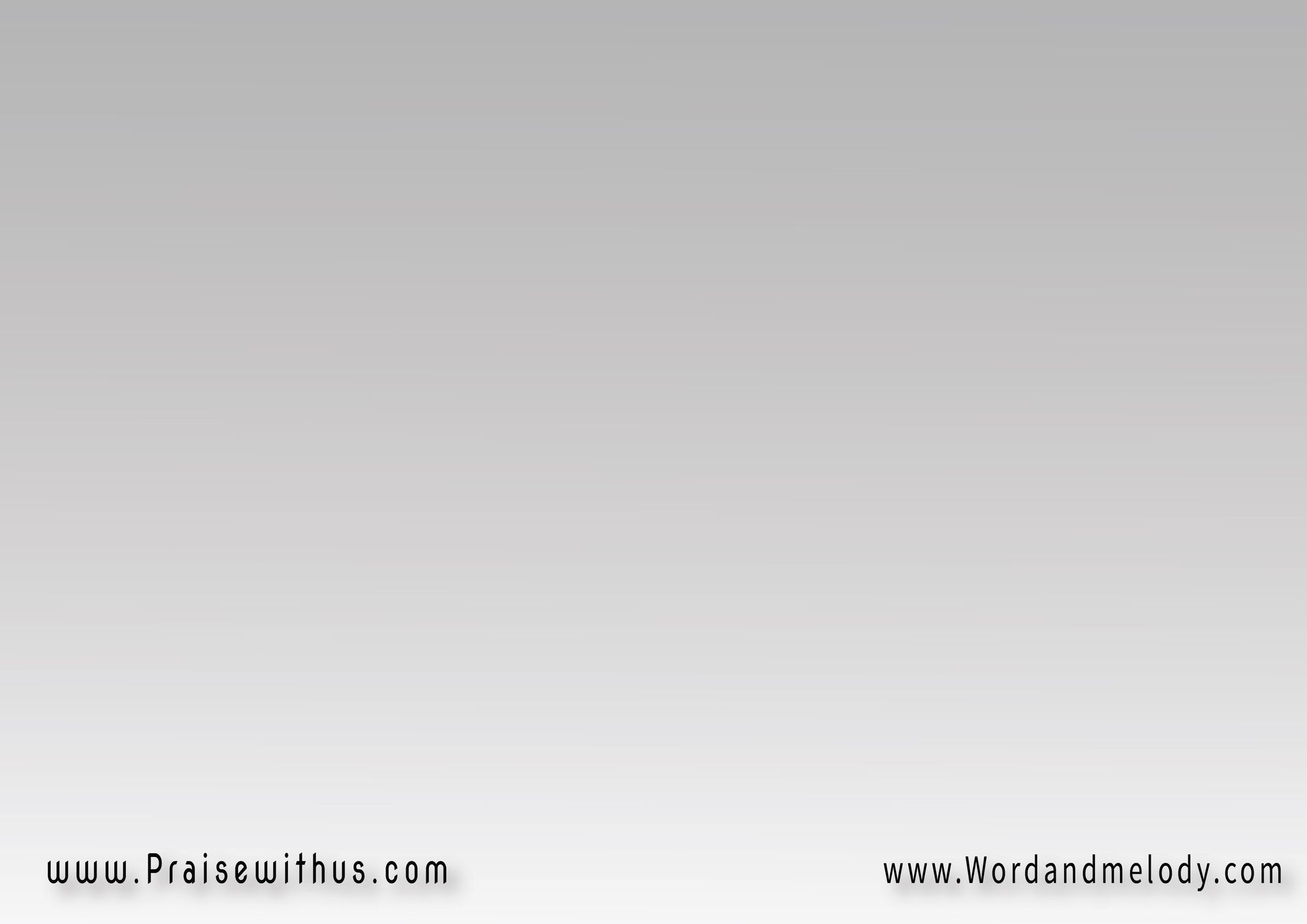 مهما بريق العالم جذبني
وزود قلبي جحود
بأشوفك رحمة بقبلني
بحنانك المعهود
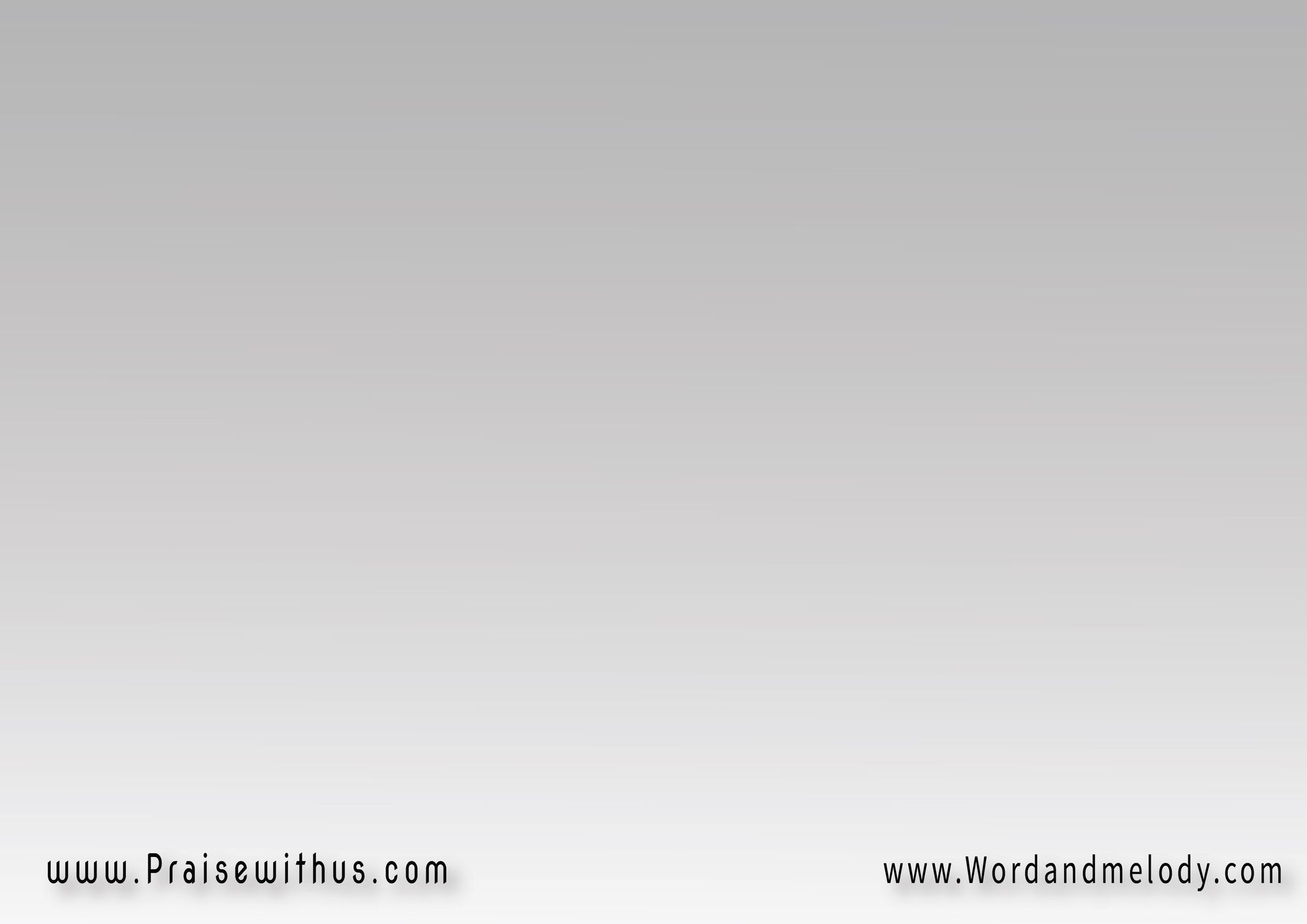 بقلبي الأعمي صارخ ليك
المسني فأبصر أنا ابنك
بإرادتي الكاملة خاضع ليك
شكلني على صورة مجدك
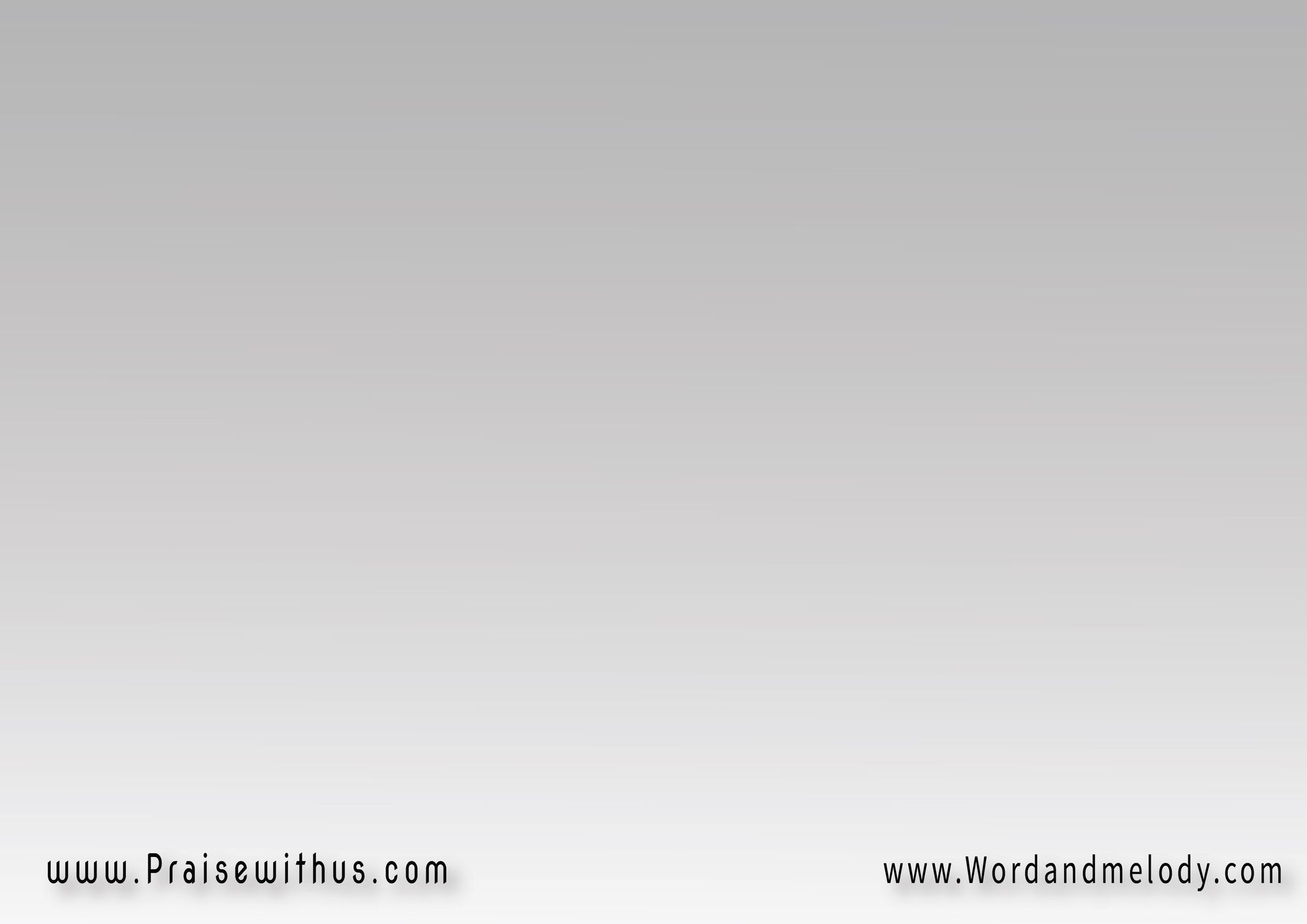 نفسي أتحرر من اشتياقي
لخرنوب البرية
محتاج قوة اتعلم بيها
ادوس على كل خطية
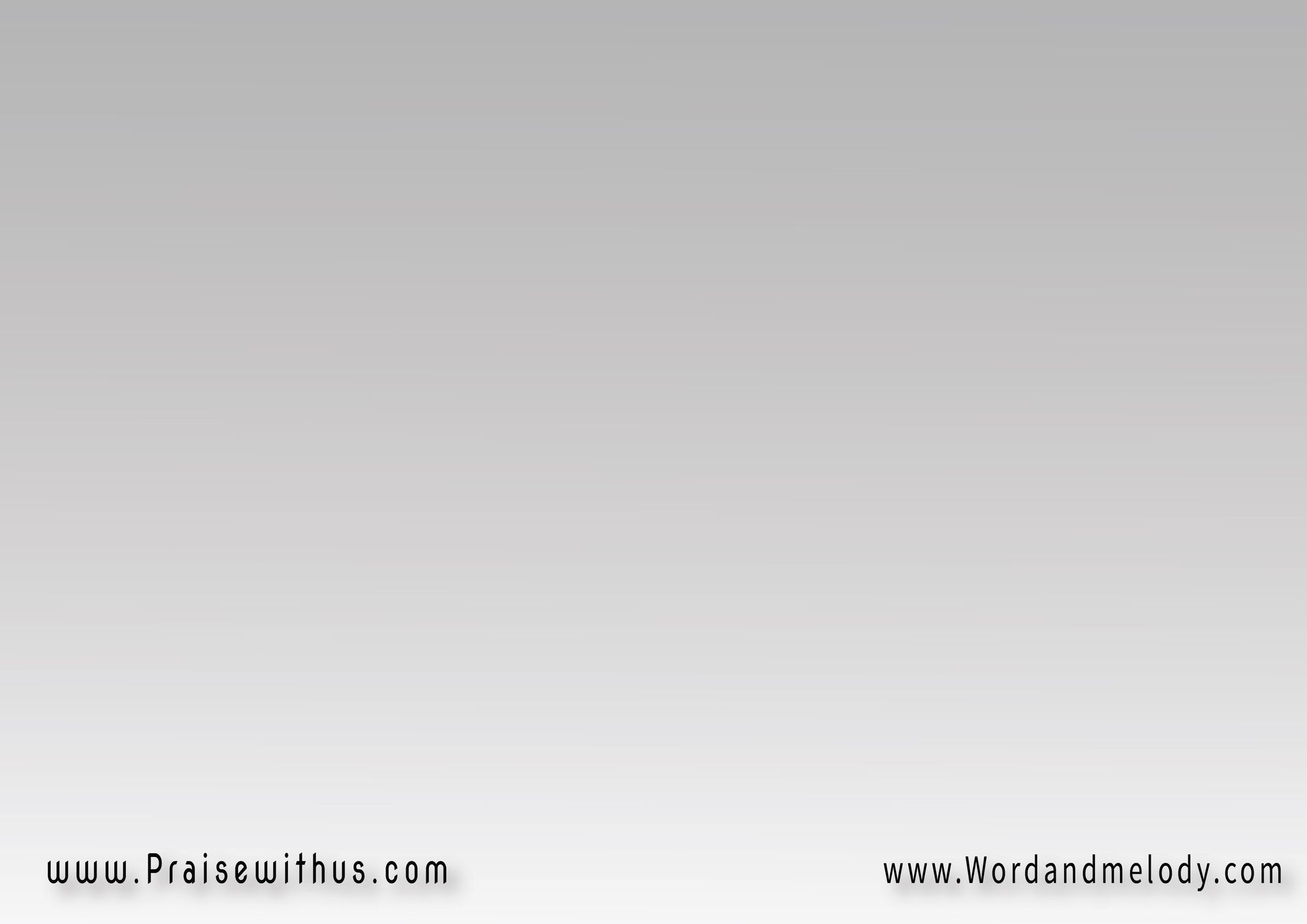 بقلبي الأعمي صارخ ليك
المسني فأبصر أنا ابنك
بإرادتي الكاملة خاضع ليك
شكلني على صورة مجدك
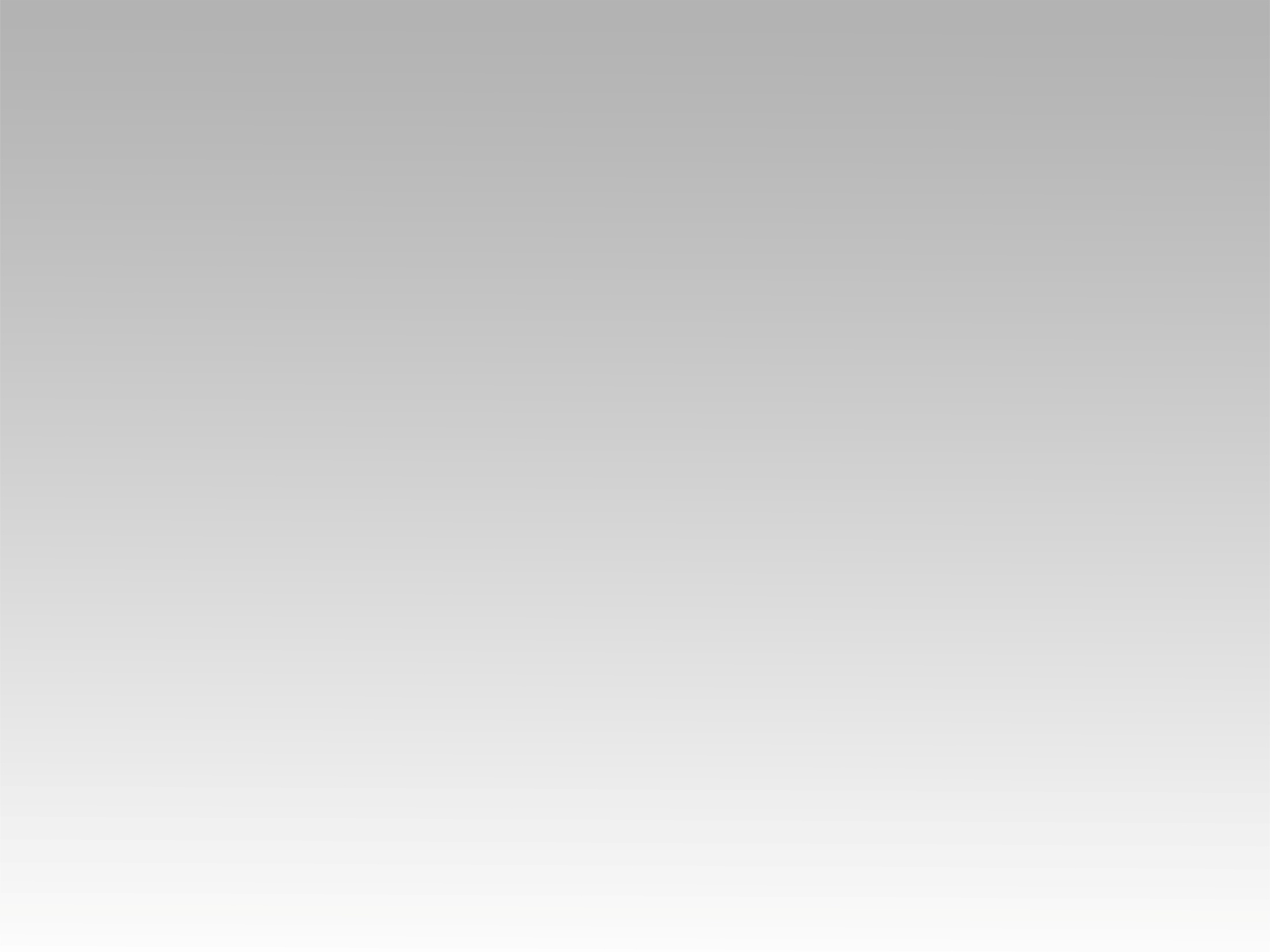 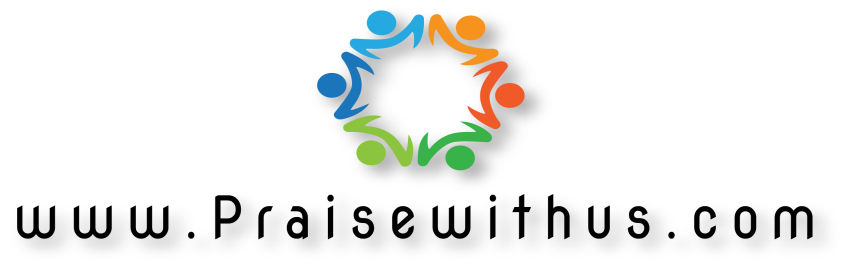